Journey of the Isolated Variable, Part 1
Solving Two-Step Equations
Essential Question
How do I isolate a variable in a 2-step equation?
Learning Objective
Evaluate simple one- and two-step equations.
Card Sort—Algebraic Properties
Definition
Example
Word or Expression
In your pair or group, match cards from the three categories above.
Discuss the rationale behind your answers.
Once everyone has finished discussing in your original groups, find a new group to share your answers with.
Weighted Scale Activity
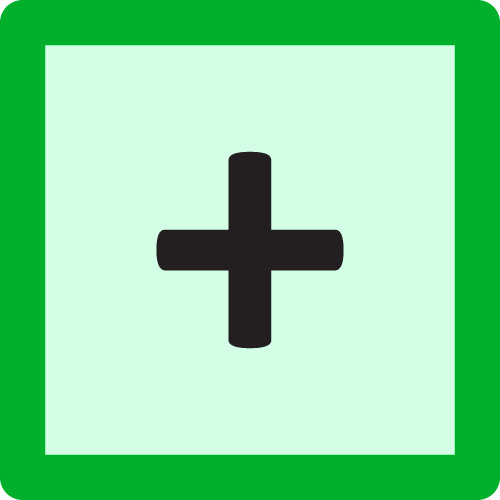 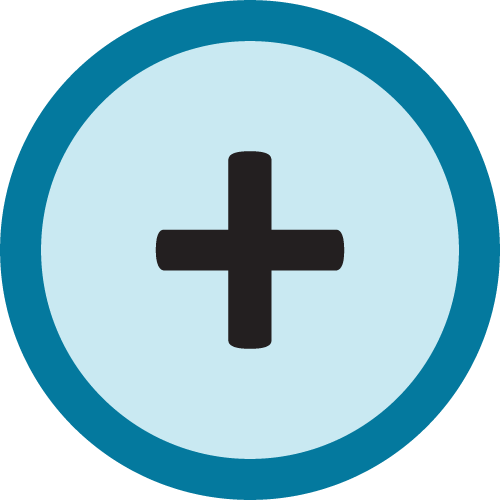 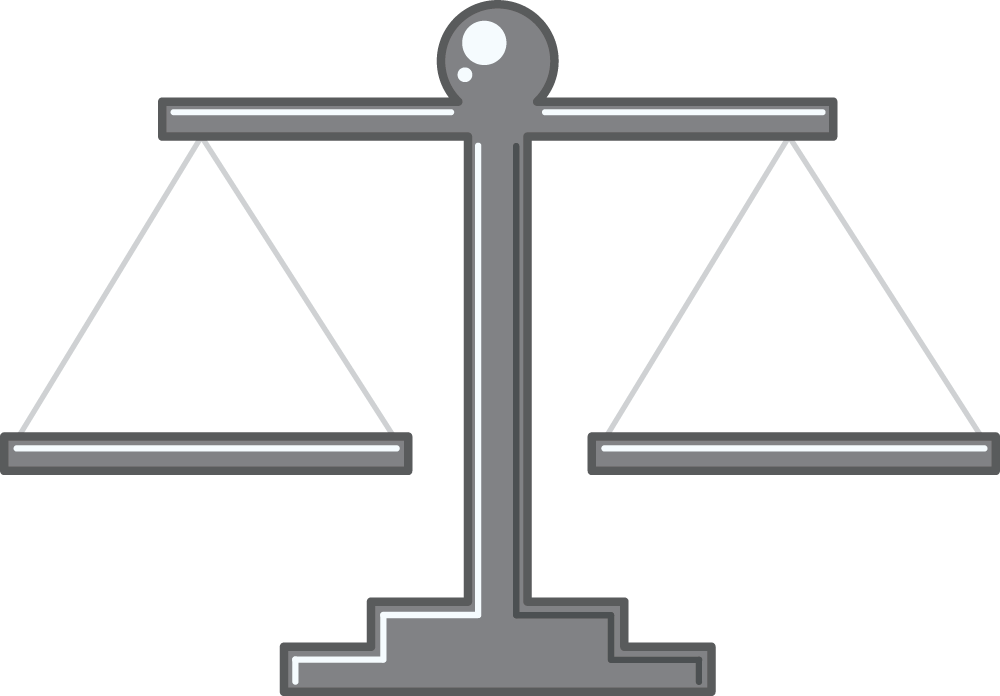 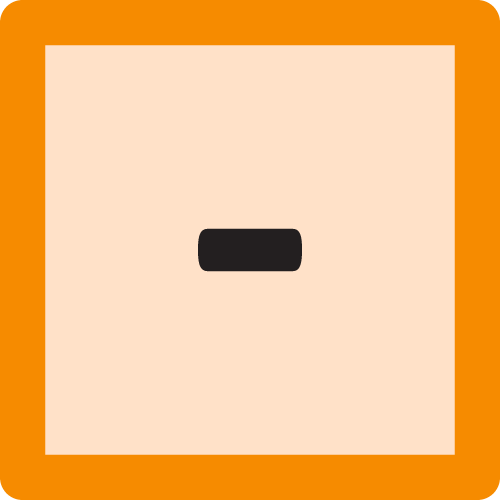 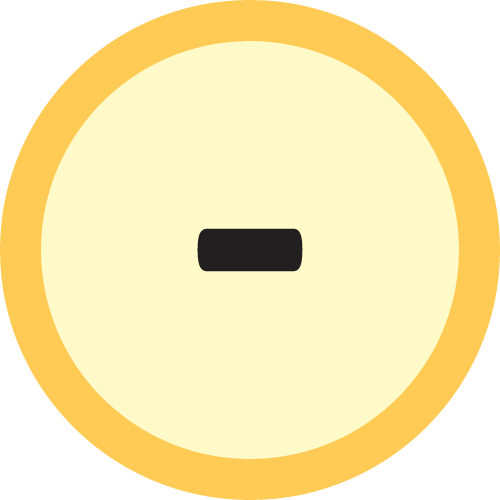 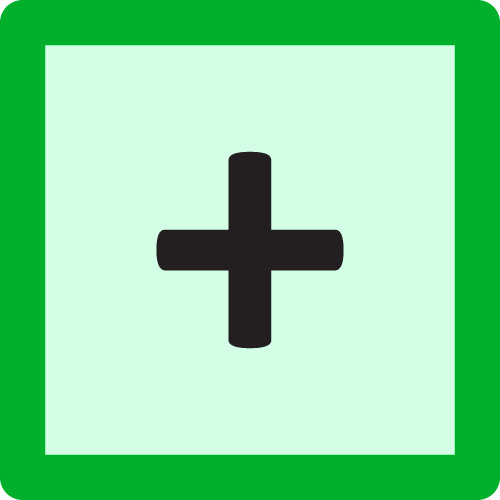 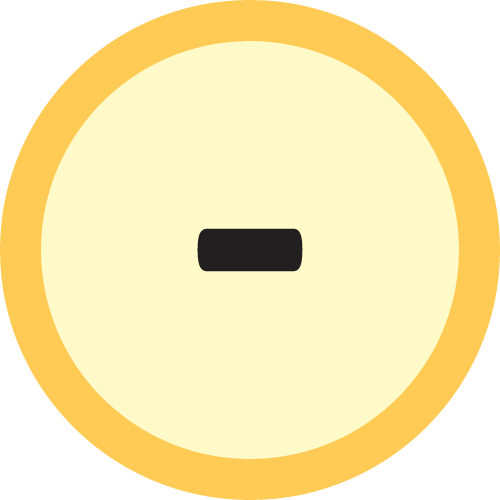 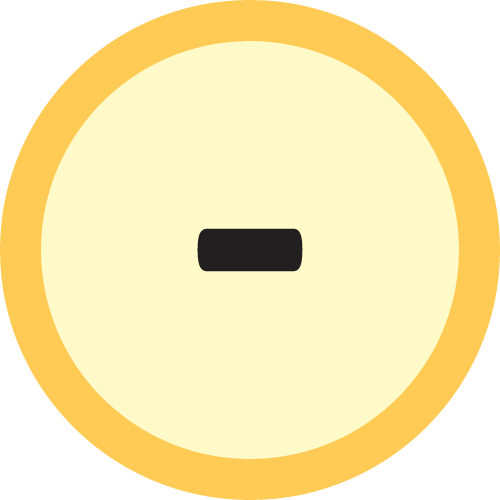 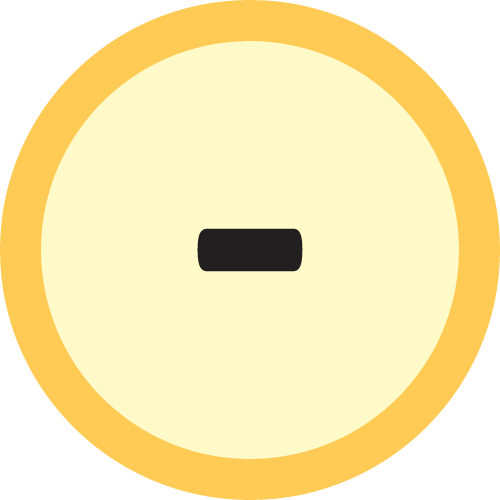 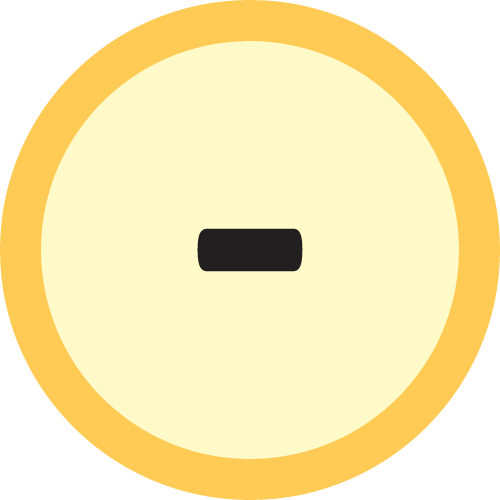 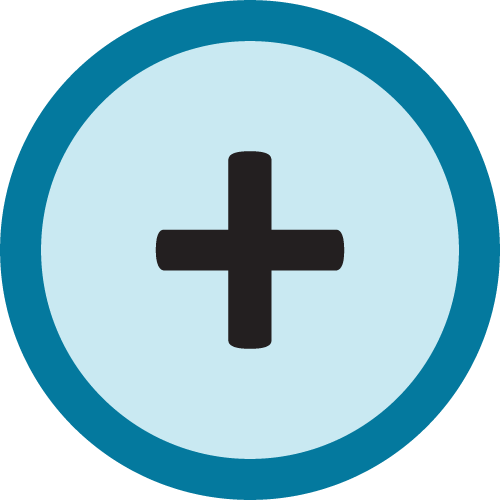 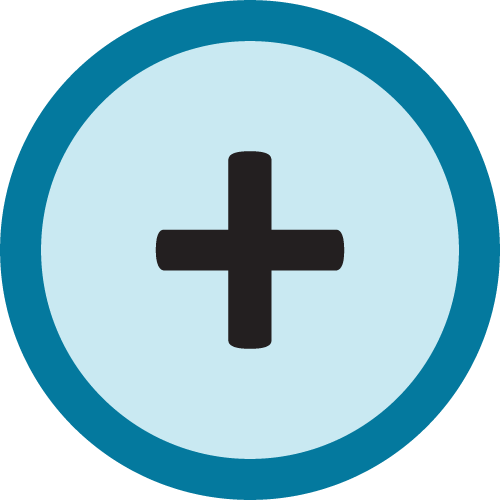 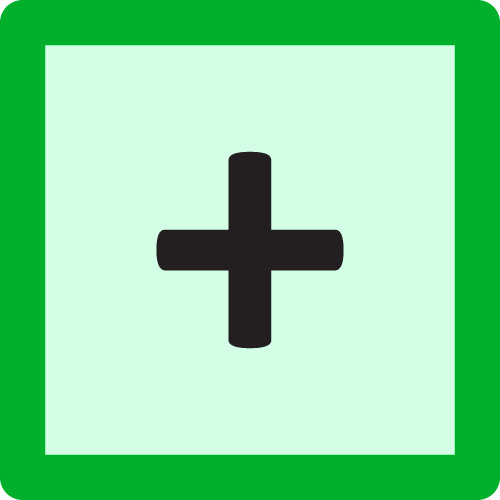 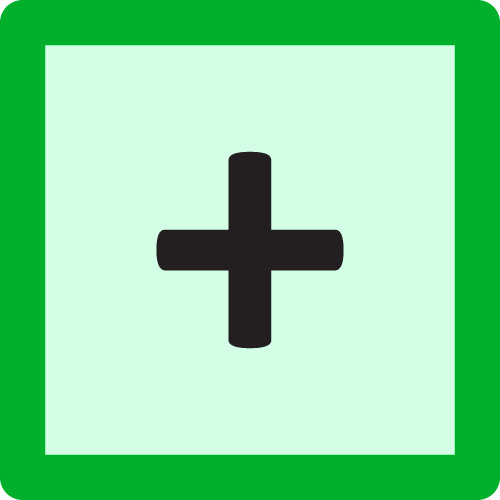 3x-4=2
Think-Pair-Share Discussion
How do I isolate a variable?
What different techniques did I use?
[Speaker Notes: K20 Center. (n.d.). Think-Pair-Share. Strategies. https://learn.k20center.ou.edu/strategy/139]
Solving Two-Step Equations
Solving Two-Step Equations
- x         =
Roll the Dice
Roll a polyhedral die. Place the resulting number in the first slot of the equation. 
Roll a different polyhedral die. Place the resulting number in the second slot. 
Roll the last polyhedral die. Place the resulting number in the third slot.
Note: The different colored die represents a negative number.
Exit Ticket
Create two different equations that will give you a solution of x= - 7. Justify your answer.
[Speaker Notes: K20 Center. (n.d.). Bell Ringers and Exit Tickets. Strategies. https://learn.k20center.ou.edu/strategy/125]